Презентация к уроку по окружающему миру
«Строение человека»
(УМК «Школа России»,2 класс)
Мальченко С.А.
Учитель начальных класов
С.Надежда Шпаковский р-нСтавропольский край
Ребята, я хочу узнать, хорошо ли вы знаете строение человека. Выполните мои задания!
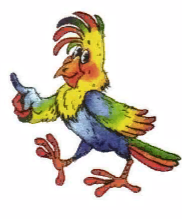 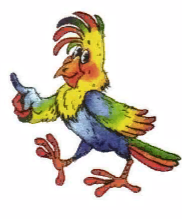 Внутреннее строение человека
Внешнее строение человека
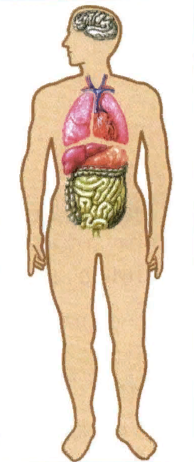 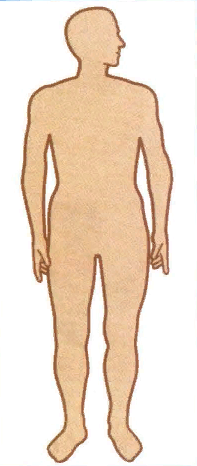 1
2
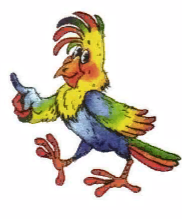 Укажите внешние части тела
Голова
1
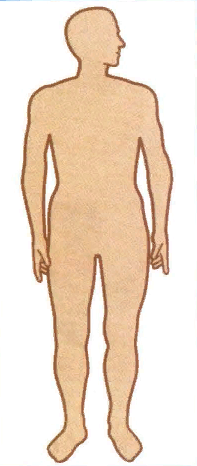 Головной мозг
2
Шея
Грудь
3
Лёгкие
4
4
Сердце
5
Руки
Живот
6
Печень
6
Желудок
Ноги
Кишечник
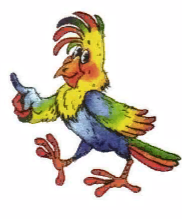 Внешние части тела
Голова
1
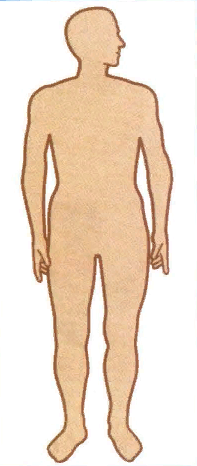 2
Шея
Грудь
3
4
4
5
Руки
Живот
6
6
Ноги
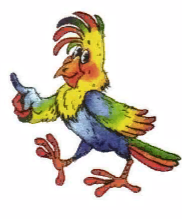 Укажите внутренние органы человека
Голова
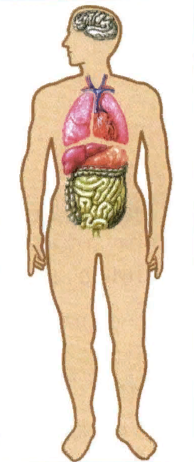 1
Головной мозг
Шея
2
2
3
Грудь
5
4
Лёгкие
Сердце
6
Руки
Живот
Печень
Желудок
Ноги
Кишечник
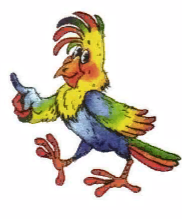 Внутренние органы человека
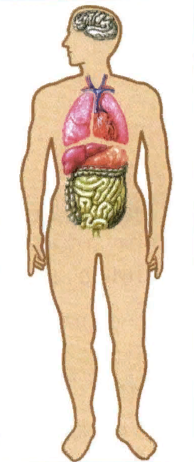 1
Головной мозг
2
2
3
5
4
Лёгкие
Сердце
6
Печень
Желудок
Кишечник
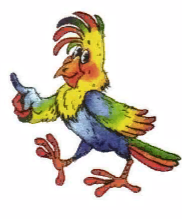 Угадайте, о чём идёт речь!
1.«Командный пункт» тела человека
г
о
л
о
в
н
о
й
м
о
з
г
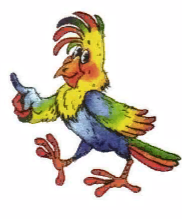 Угадайте, о чём идёт речь!
2.«Дыхательный аппарат», похожий на две губки.
л
ё
г
к
и
е
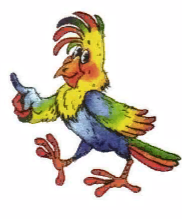 Угадайте, о чём идёт речь!
3.«Неутомимый мотор», который заставляет кровь обегать всё тело.
с
е
р
д
ц
е
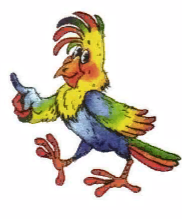 Угадайте, о чём идёт речь!
4.Главное отделение «внутренней кухни» человека.
ж
е
л
у
д
о
к
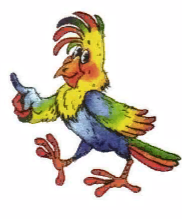 Угадайте, о чём идёт речь!
5. «Извилистый коридор», в котором переваривается пища.
к
и
ш
е
ч
н
и
к
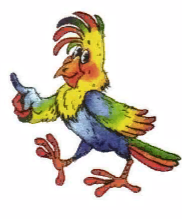 Угадайте, о чём идёт речь!
2. Этот орган помогает переваривать пищу в кишечнике.
п
е
ч
е
н
ь
Молодцы!
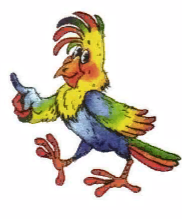 Ссылки на источники
1.Учебник «Окружающий мир», 2 класс, УМК «Школа России», А.А.Плешаков
2. Рабочая тетрадь «Окружающий мир», 2 класс, А.А.Плешаков